Overview of PreK-12 Knowledge and Skills-based Outcomes
Presentation by:
 
Cindy Allen, PhD
Jeff Jacobs, MEd

October 26, 2023
Jeff
Agenda
Welcome and Introductions

Introduce to PA Health and Physical Education PreK-12 Knowledge and Skills-based Outcomes

Accessing the Outcomes in the PDE SAS Portal

Question and Answers
Cindy
Session Objectives
Participants will be able to recognize and understand the terminology and components of the PreK-12 Knowledge and Skills-based Outcomes for Physical Education.

Participants will be able to recognize and understand the terminology, content  and literacy skills of the PreK-12 Knowledge and Skills-based Outcomes for Health.

Participants will demonstrate a basic understanding of how to read and interpret the PreK-12 Knowledge and Skills-based Outcomes for Health and Physical Education.

Participants will demonstrate how to access the PreK-12 Knowledge and Skills-based Outcomes for Health and Physical Education and accompanying files on the SAS portal.
Cindy
Physical Education
5 Physical Literacy Components
Motor Skills
Movement Concepts
Level of Fitness
Cooperative Skills 
Value of Physical Activity 
Benchmarks 3, 6, 9, and 12 

Planned outcomes for every grade level

Easy to follow the progression of outcomes from grade-to-grade

Does not include aquatics
Jeff
Terms to Remember
Physical Education Components
Jeff
Physical Education Outcomes
Gray – Physical Literacy Component
Purple Box- Grade Level
Rainbow Color (Left Side)
Topics in Bold
Skills-Follow topics in Physical Literacy Skill #1 Motor Skills only in grades K-6.
White - Outcomes
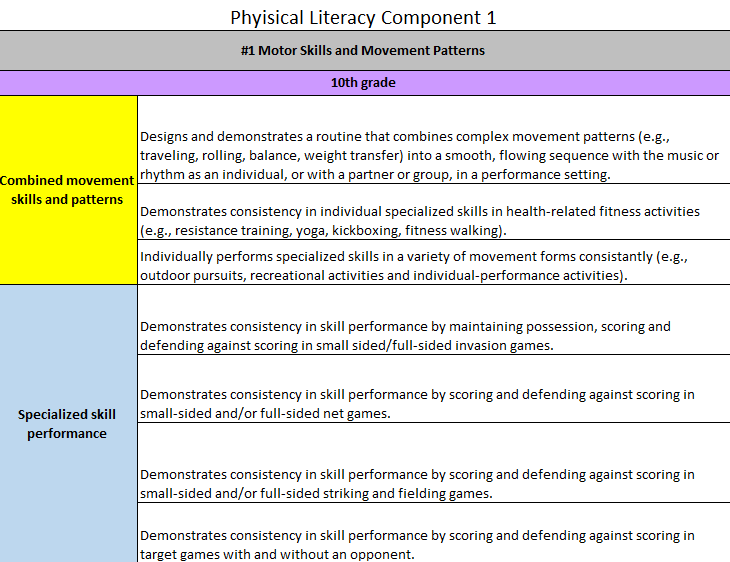 Physical Education Outcomes
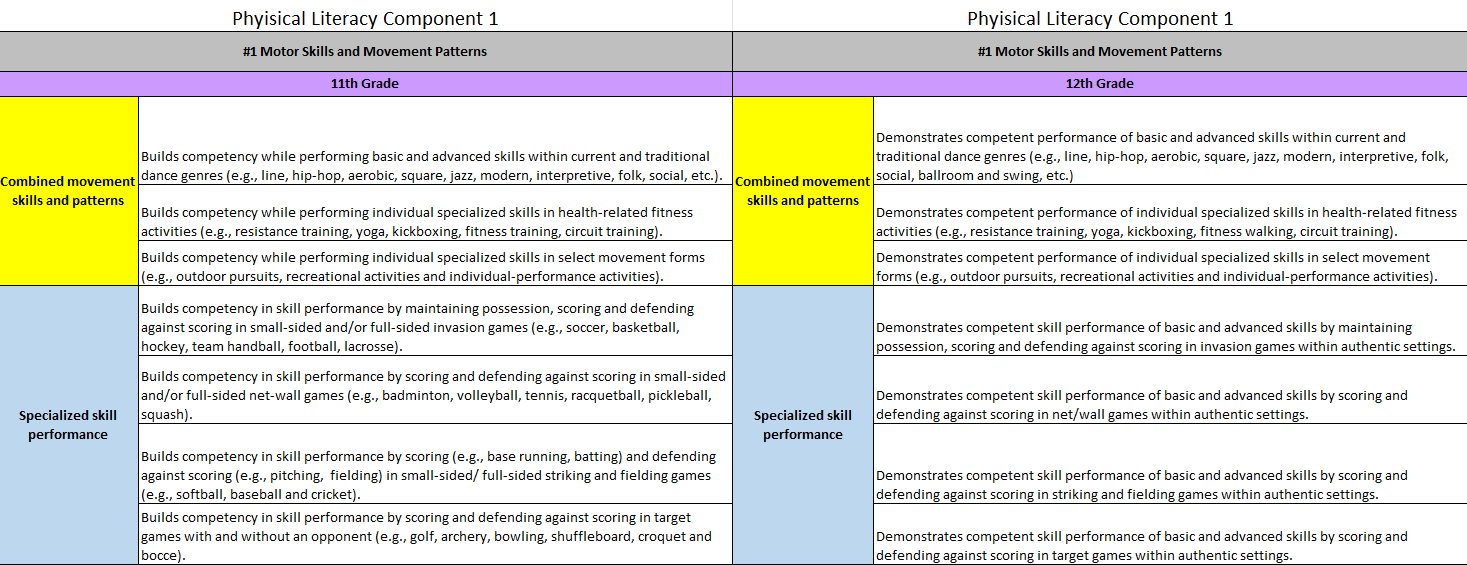 Jen B
Health Education
Core Concepts and 7 Health Literacy Skills
Core Concepts 
Health-Literacy Skills
Benchmarks 3, 6, 9, and 12 
Planned outcomes for every grade level 
Easy to follow the progression of outcomes from grade-to-grade
Cindy
Terms to Remember
Content and Health Literacy Skills
Cindy
Health Education Outcomes
Dark Purple- Core Concepts
Light Blue-Health Literacy Skills
Rainbow Color – Health Content
White - Outcome
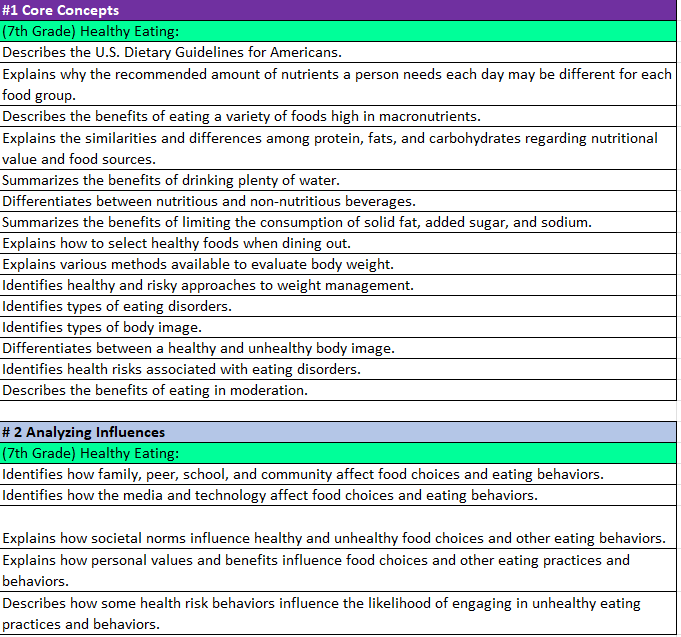 Health Education Outcomes
8th Grade Nutrition Core Concepts & Analyzing Influences
9th Grade Nutrition BenchmarkAnalyzing Influences
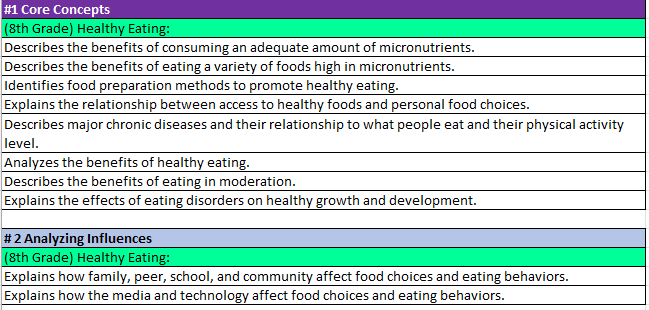 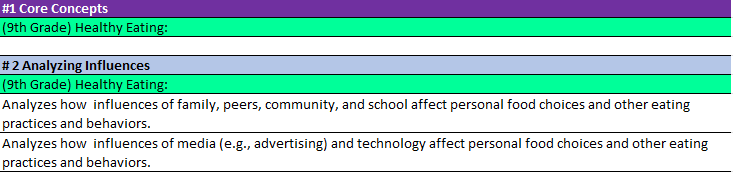 Jen
*Disclaimer
These outcomes are not the approved standards for PA currently.  
We look to share this work with the State School Board Association once we are invited.
They can however be used to help keep your health and physical education programs more current to the forever changing health literacy and physical literacy climate.
PA Code 22, Chapter 4 also encourages the use of materials to expand or improve existing academic standards.
Jeff
Support from Chapter 4 PA Code 22
§ 4.12. Academic standards.
 (a)  School entities may develop, expand or improve existing academic standards in the following content areas:
 (6)  Health, safety and physical education. Study of concepts and skills which affect personal, family and community health and safety, nutrition, physical fitness, movement concepts and strategies, safety in physical activity settings, and leadership and cooperation in physical activities.
Jeff
Accessing the Outcomes on the SAS Portal
Although not officially adopted, they will be available on the SAS portal on the PDE website.  They may be used as a resource for lessons and curriculum writing.  You will first need to follow the instructions to register. Then.... In your browser go to www.pdesas.org
Here are the directions for accessing them:
 At top right corner, click on the box that says "MySAS Tools"
Click on "Communities"
Click on "Find a Community“ (right side of page)
Search for "Physical Education Learning Community"
Click on "Health, Safety and Physical Education Learning Community"
Click on "Join this Community"
Scroll to bottom of page
Click on “Shared Content" button
Scroll to folder of interest
Click on ">" to access files
Jeff
These are the 3 files you will want to access:
Jeff
Questions?
Cindy
Thank You
Dr. Cindy Allen	
callens2@lockhaven.edu 				

Jeff Jacobs
jjacobshpe@gmail.com